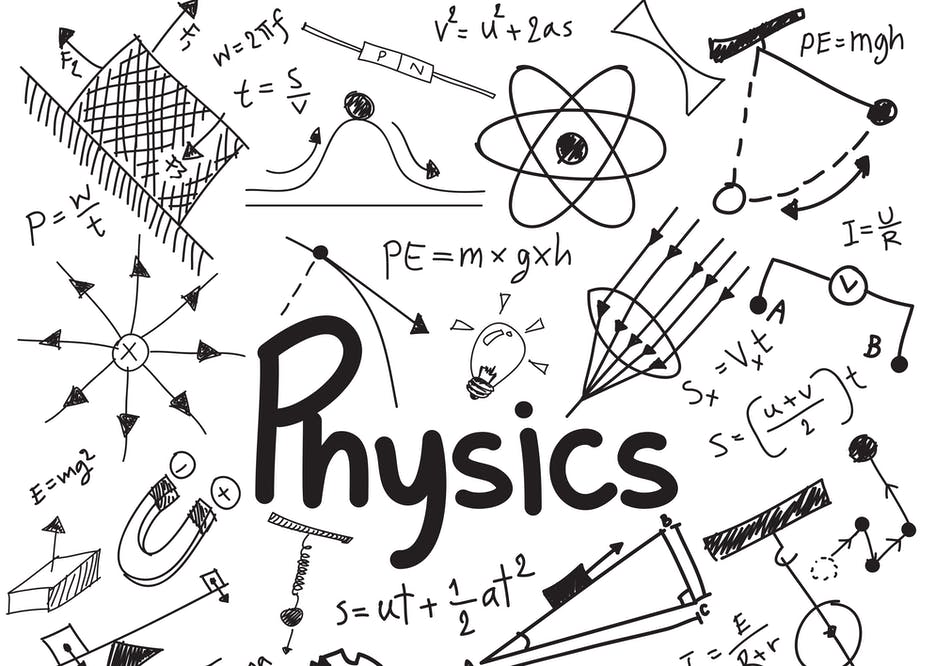 Η διάλεξη θα ξεκινήσει 
στις 10:05 ακριβώς
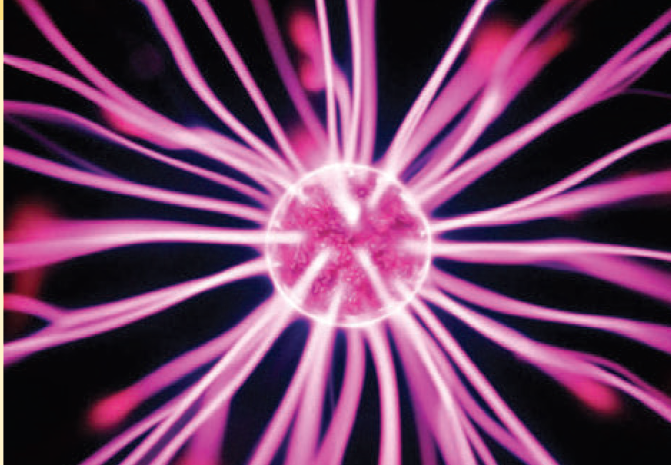 Φυσική για Μηχανικούς
Ο νόμος του Gauss
Εικόνα: Σε μια επιτραπέζια μπάλα πλάσματος, οι χρωματιστές γραμμές που βγαίνουν από τη σφαίρα αποδεικνύουν την ύπαρξη ισχυρού ηλεκτρικού πεδίου. Με το νόμο του Gauss, δείχνουμε ότι το ηλεκτρικό πεδίο που περιβάλλει μια ομοιόμορφα φορτισμένη σφαίρα είναι όμοιο με αυτό γύρω από ένα σημειακό φορτίο.
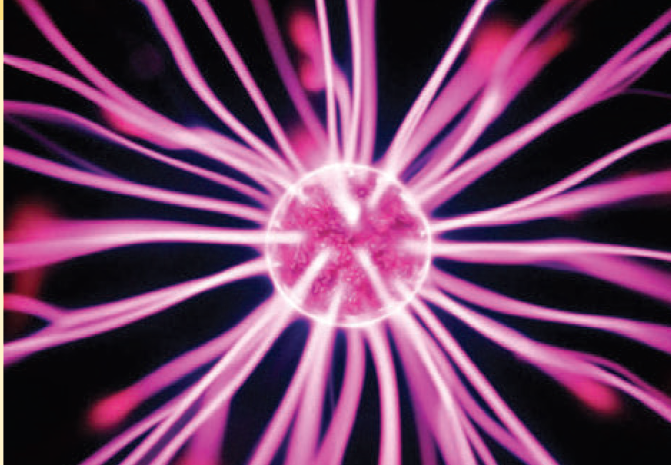 Φυσική για Μηχανικούς
Ο νόμος του Gauss
Εικόνα: Σε μια επιτραπέζια μπάλα πλάσματος, οι χρωματιστές γραμμές που βγαίνουν από τη σφαίρα αποδεικνύουν την ύπαρξη ισχυρού ηλεκτρικού πεδίου. Με το νόμο του Gauss, δείχνουμε ότι το ηλεκτρικό πεδίο που περιβάλλει μια ομοιόμορφα φορτισμένη σφαίρα είναι όμοιο με αυτό γύρω από ένα σημειακό φορτίο.
O νόμος του Gauss (επανάληψη…)
O νόμος του Gauss
Ο νόμος του Gauss

Ας επεκτείνουμε τα αποτελέσματά μας σε δυο γενικές περιπτώσεις:

1) Πολλά σημειακά φορτία

2) Συνεχής κατανομή φορτίου
O νόμος του Gauss
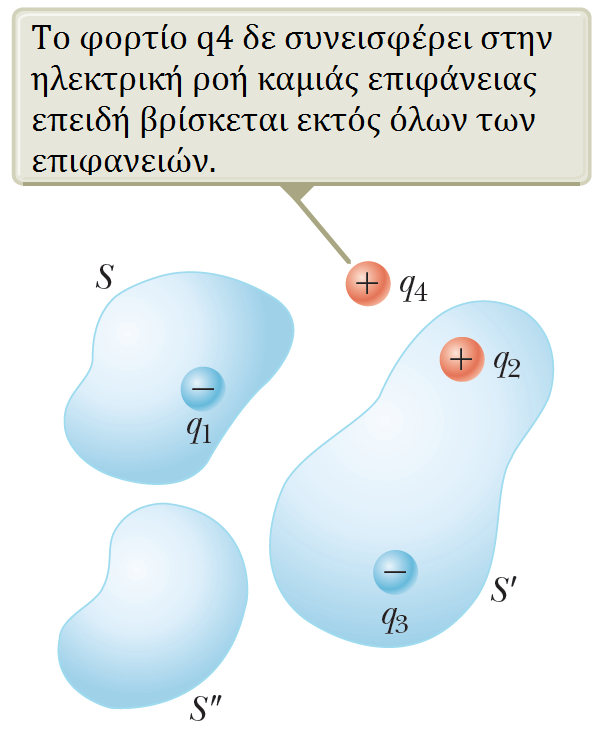 O νόμος του Gauss
O νόμος του Gauss
O νόμος του Gauss
O νόμος του Gauss
Συμμετρίες
Υποθέστε ότι για ένα ηλεκτρικό πεδίο δε γνωρίζετε τίποτα παρά μόνο ότι:
Η φορά του είναι από θετικά προς αρνητικά φορτία
Το πεδίο εγείρει μια ηλεκτρική δύναμη σε ένα φορτισμένο σωματίδιο
Αν όμως το ηλεκτρικό πεδίουπάρχει λόγω μιας κατανομήςφορτίου που τηρεί μια συμμετρία?
Λέμε ότι μια κατανομή φορτίου είναι συμμετρική αν υπάρχει ομάδα γεωμετρικών μετασχηματισμών που δεν προκαλεί κάποια φυσική αλλαγή στην κατανομή
Κλείστε τα μάτια σας
Μετατοπίστε παράλληλα τον κύλινδρο
Περιστρέψτε τον γύρω από έναν άξονα
Αντανακλάστε το φορτίο σε έναν καθρέπτη
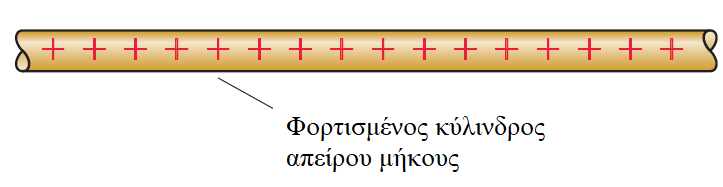 O νόμος του Gauss
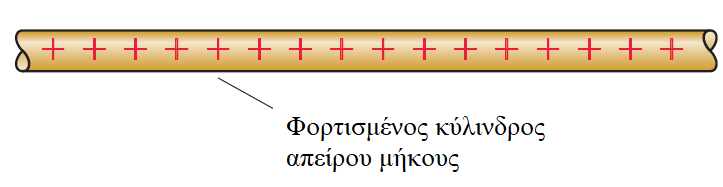 Συμμετρίες
Ανοίξτε τα μάτια σας
Μπορείτε να πείτε αν η κατανομή φορτίου άλλαξε μετά τους γεωμετρικούς μετασχηματισμούς?
Αν όχι, τότε λέμε ότι η κατανομή είναι συμμετρική όσον αφορά τον/τους μετασχηματισμό/ούς
Στο συγκεκριμένο παράδειγμα, η συμμετρία είναι κυλινδρική
Υπάρχουν κι άλλες συμμετρίες (σφαιρικές, επιπέδου)
…ή και καθόλου συμμετρίες σε κάποιες κατανομές φορτίων
Με βάση τα παραπάνω, η συμμετρία του ηλεκτρικού πεδίου πρέπει να «ταιριάζει» στη συμμετρία της κατανομής φορτίου
Αν αυτό δεν ίσχυε, θα μπορούσατε να χρησιμοποιήσετε το ηλεκτρικό πεδίο για να μάθετε αν η κατανομή φορτίου είχε υποστεί μετασχηματισμό
Με αυτόν τον τρόπο μπορούμε να μαθαίνουμε για το «σχήμα» του ηλεκτρικού πεδίου
O νόμος του Gauss
Συμμετρίες
Ενδιαφέρουσες συμμετρίες για μας είναι οι ακόλουθες
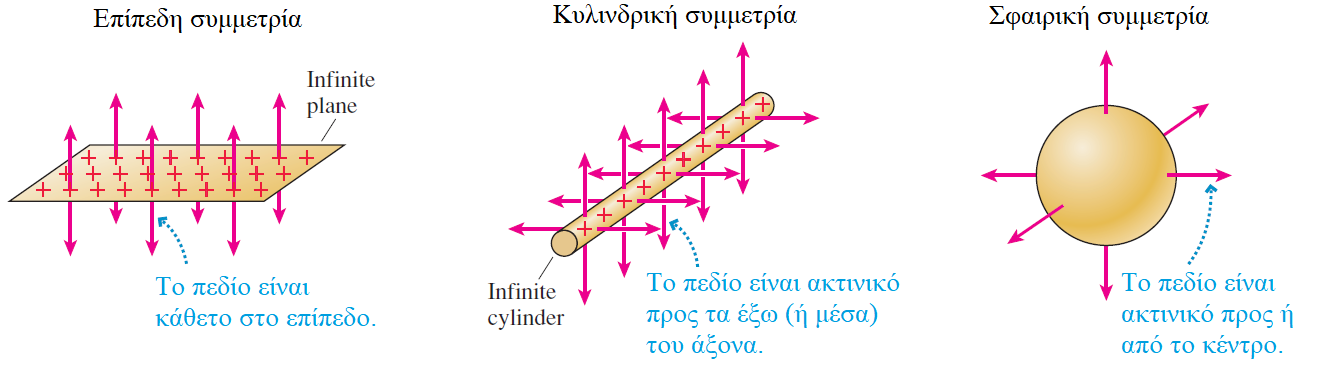 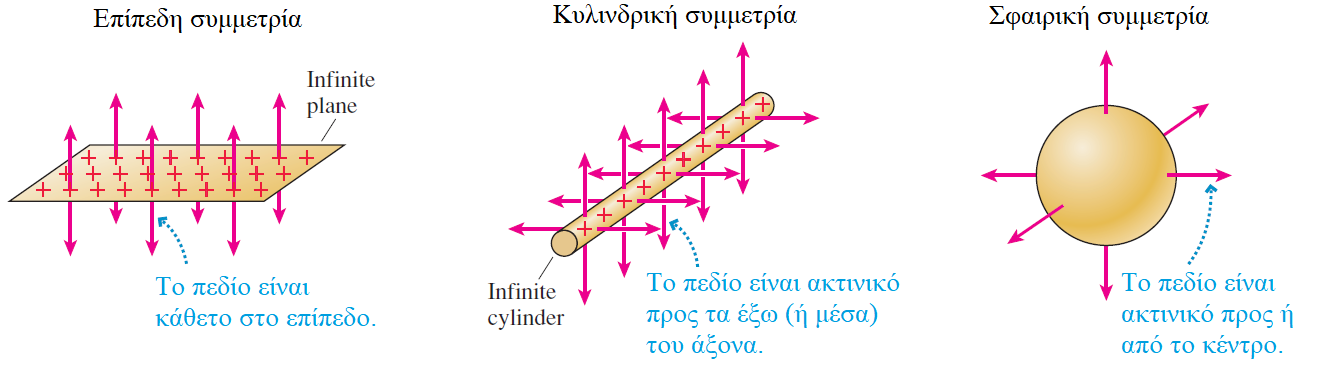 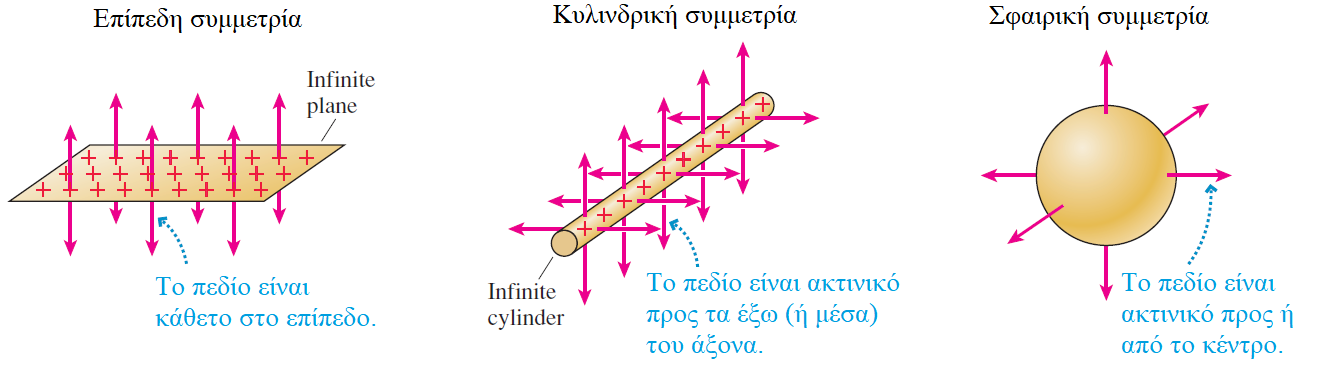 O νόμος του Gauss
O νόμος του Gauss
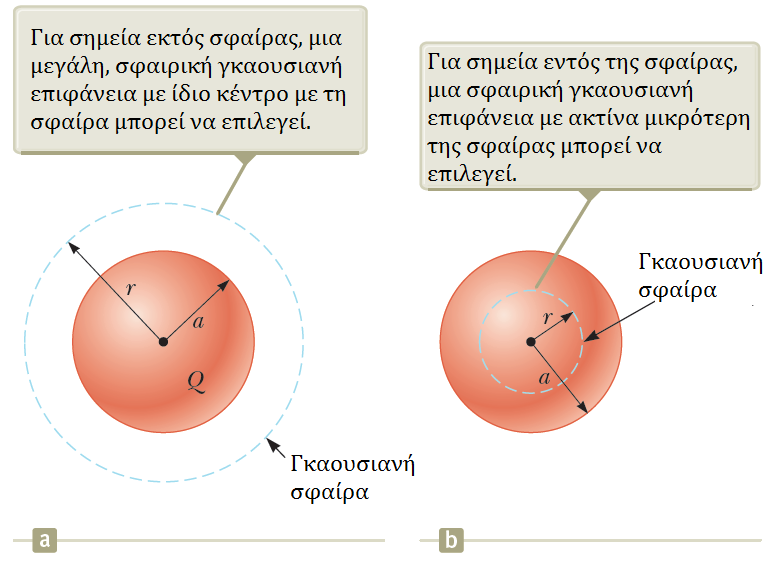 O νόμος του Gauss
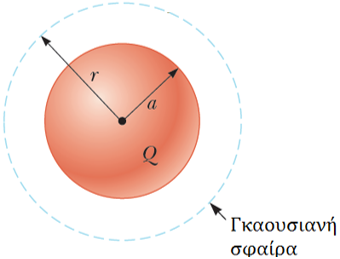 O νόμος του Gauss
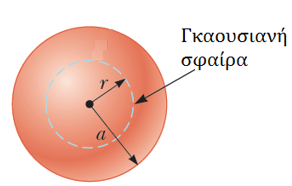 O νόμος του Gauss
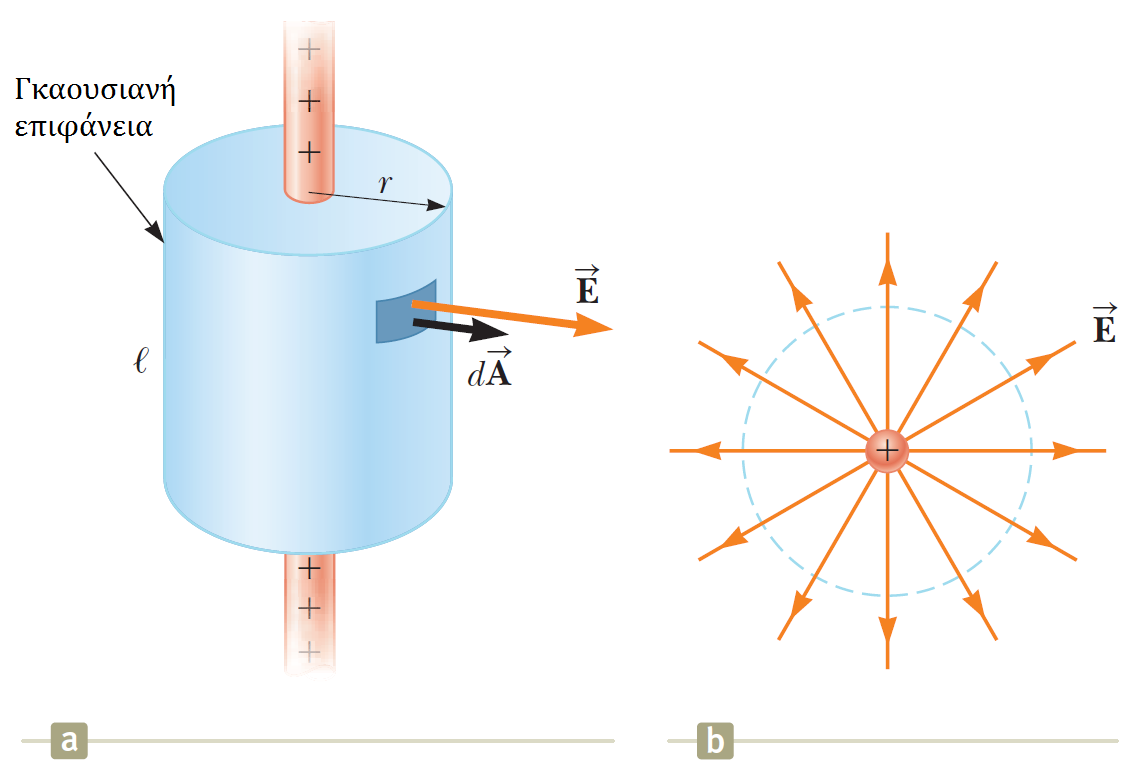 O νόμος του Gauss
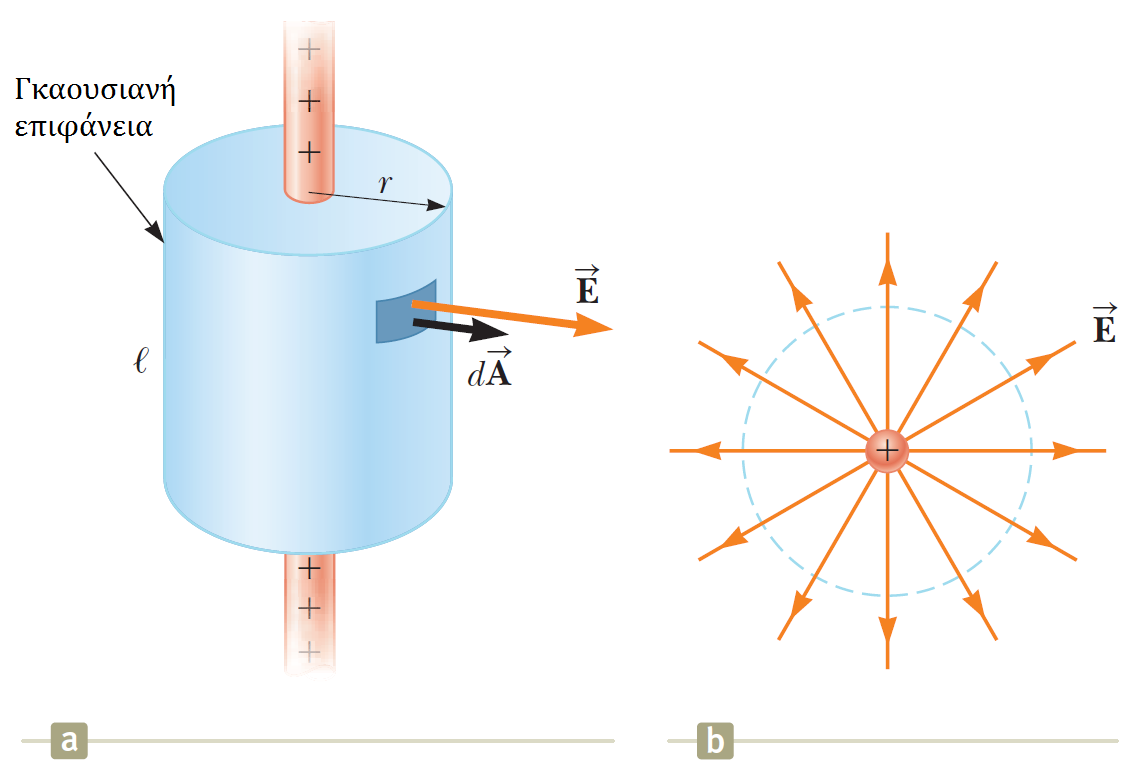 O νόμος του Gauss
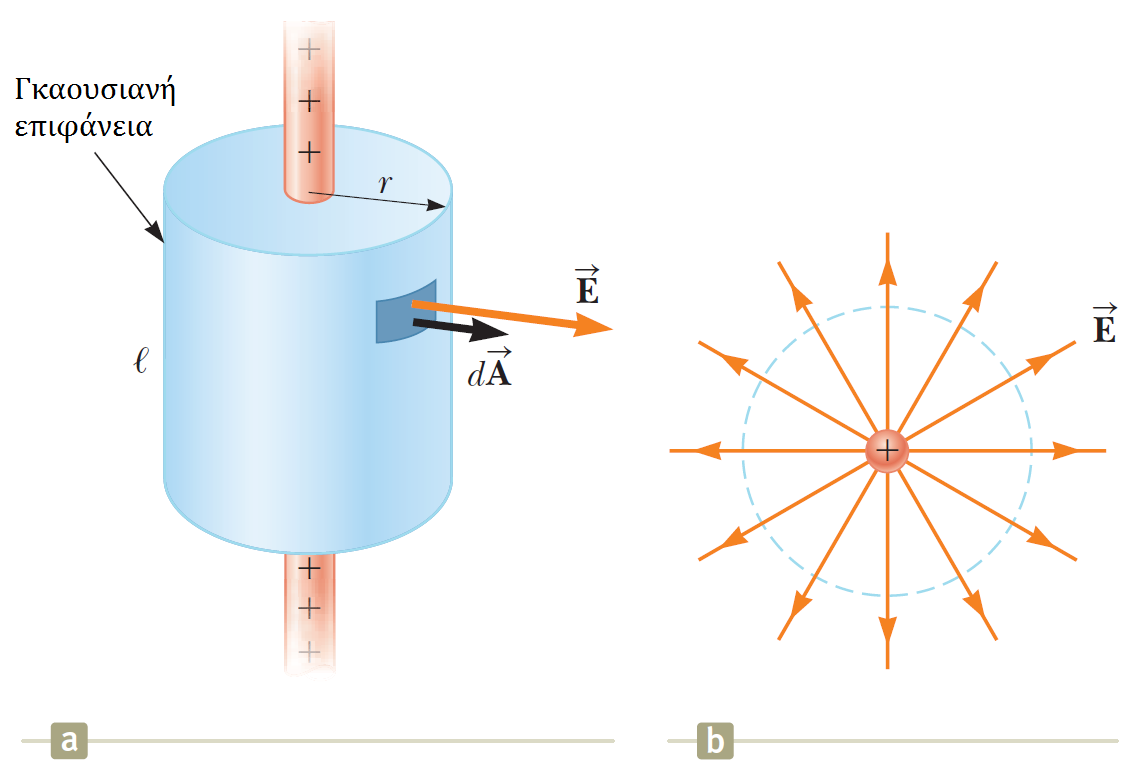 O νόμος του Gauss
Παράδειγμα:
Βρείτε το ηλεκτρικό πεδίο λόγω μιας άπειρης επιφάνειας θετικά φορτισμένης με ομοιόμορφη επιφανειακή κατανομή φορτίου σ.
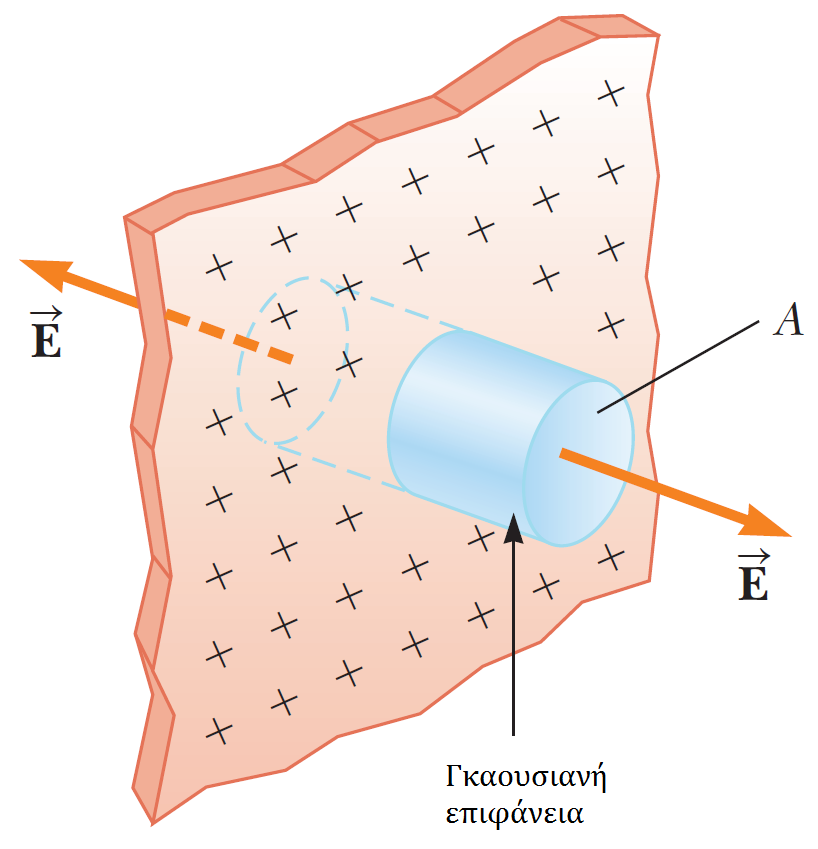 O νόμος του Gauss
Παράδειγμα – Λύση:
Βρείτε το ηλεκτρικό πεδίο λόγω μιας άπειρης επιφάνειας θετικά φορτισμένης με ομοιό-μορφη επιφανειακή κατανομή φορτίου σ.
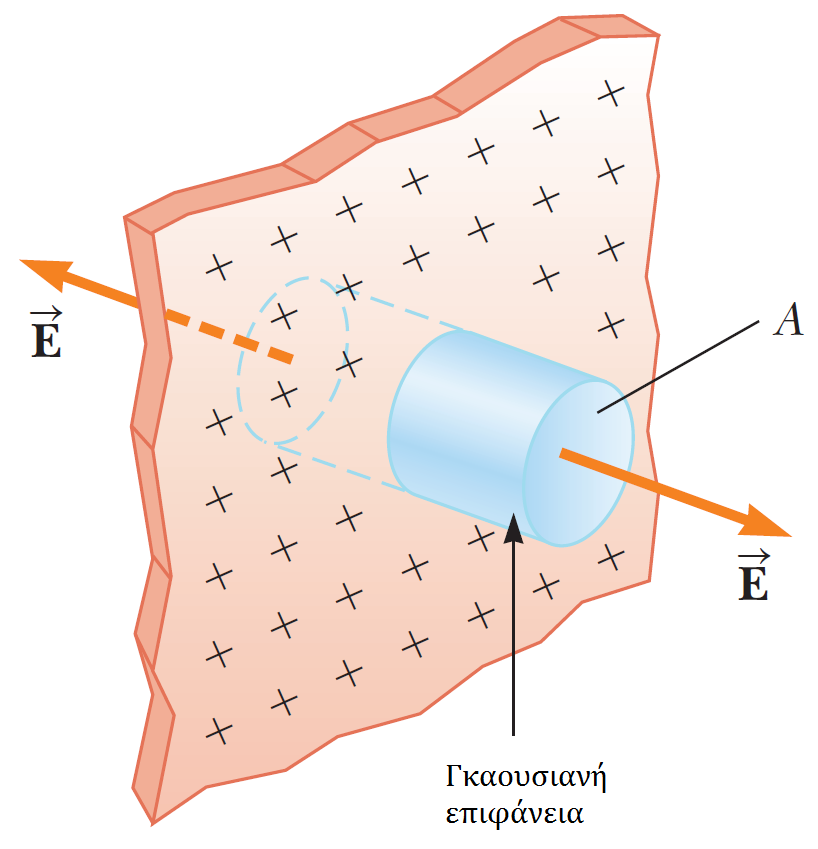 O νόμος του Gauss
Παράδειγμα – Λύση:
Βρείτε το ηλεκτρικό πεδίο λόγω μιας άπειρης επιφάνειας θετικά φορτισμένης με ομοιό-μορφη επιφανειακή κατανομή φορτίου σ.
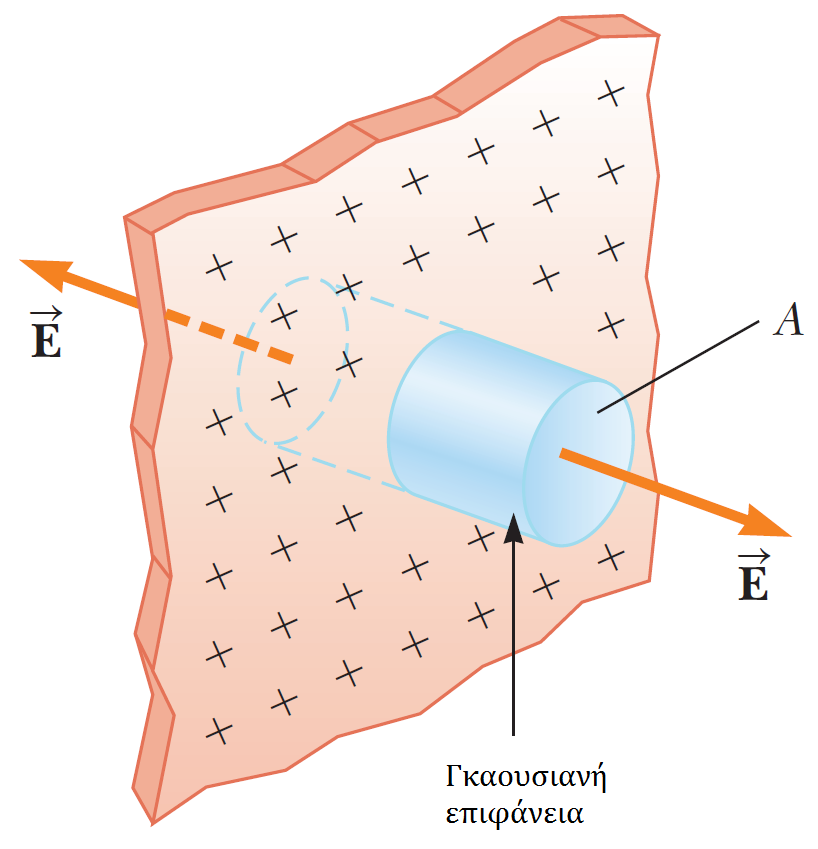 Ο νόμος του Gauss
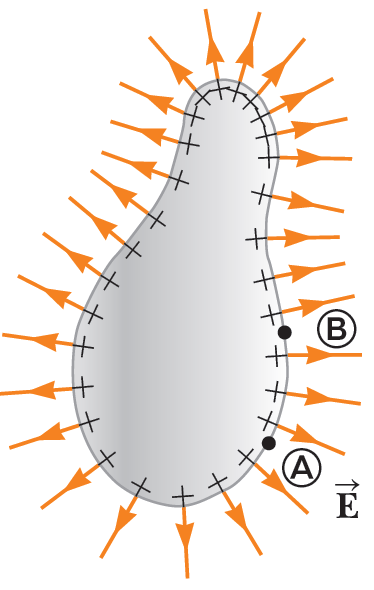 Τέλος Διάλεξης